« Истоки способностей и  дарований  детей – на кончиках их пальцев.»                                                                    В.А. Сухомлинский
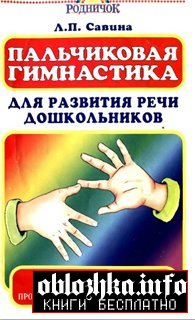 Игры  с предметами 
для развития мелкой
 моторики у  младших 
 дошкольников.
Игры с верёвочками
Предложите ребёнку:
1.Выложить верёвочку по прямой линии.
2.Выложить из верёвочки  «змейку», «лесенку
3. Выложить из верёвочки круг, квадрат, треугольник.
 

4.Намотать верёвку  на ручку, размотать.
5.Сложить вдвое, втрое, вчетверо.
6.Завязать узел.
7.Привязать один конец верёвки к середине палки, перебирать её руками, намотать верёвку на палку.
Игры с пуговицами
Попросите малыша разложить пуговицы по коробкам. В большую коробку - большие пуговицы, в среднюю - поменьше, в маленькую - мелкие.
На силуэт зверя, сделанного из ткани, можно пристёгивать уши, хвостик, лапы и т. д. К машине - колёса, к самолёту - крылья, окна.
Из пуговиц можно выложить узоры, чередуя пуговицы по размеру, цвету.
Попросите ребёнка выложить пуговицы  в ряд, от большой до маленькой.
Можно выложить различные фигуры: цветок, медведя, снеговика…
Игры с палочками
К 4 годам ребёнок в состоянии выкладывать из спичек (палочек) геометрические фигуры: квадрат, треугольник, прямоугольник. Вырежьте из плотной бумаги кружки, овалы, трапеции, они помогут ребёнку дополнить изображение.
Эти игры помогают стимулировать воображение, развивать творческие способности. Целенаправленно развивать внимание, зрительную память, мышление, ориентировку в пространстве.
Игры с кубиками
Очень полезны игры с    кубиками. Начните с простых  образцов: домик, дорожка, стол, стул, скамейка, кроватка. Постепенно уменьшайте размеры кубиков                      и усложняйте задания: ворота, будка, забор, лесенка. Обязательно приучите малыша складывать кубики в коробку. Это, кроме привычки к порядку, выработает умение располагать предметы в определённой последовательности. Это занятие можно превратить в игру, развивающую наблюдательность и логическое мышление ребёнка. Предложите укладывать кубики в заданном порядке, например: первый ряд - жёлтые кубики, второй - зелёные и т. д. Или кубики в ряд укладываются в такой последовательности: красный, жёлтый, красный, жёлтый и т. д. Попросите ребёнка закончить этот «узор». В дальнейшем можно усложнить узор: два жёлтых, синий, два  жёлтых , красный ...
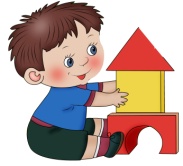